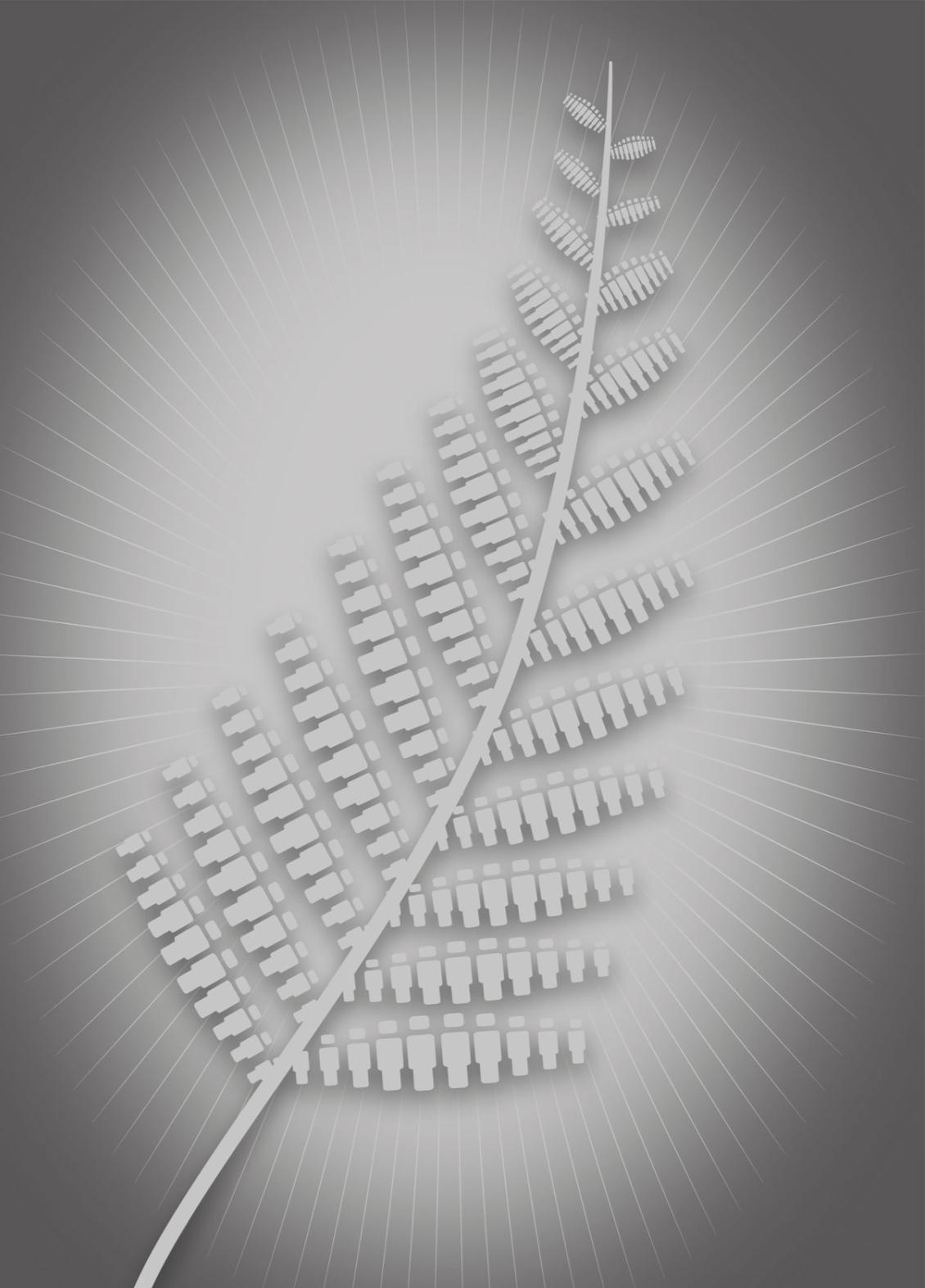 Are there too many charities in New Zealand?
Perspectives on Charity Law, Accounting and Regulation in New Zealand – April 2018
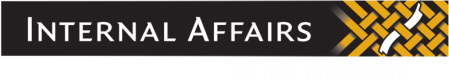 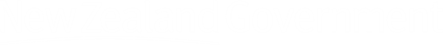 Are there too many charities in New Zealand?
Per Section 3 of the Charities Act 2005:
“to promote public trust and confidence in the charitable sector”
“to encourage and promote the effective use of charitable resources” 

Does the number of Registered Charities in New Zealand:
Have a negative impact on public trust and confidence in the charitable sector?
Represent the most effective use of charitable resources?
Registered Charities by Tier
Tier 4 Charities by Activity in Auckland
Uptake of standards 2017 - 2018